Система работы по сопровождению и поддержкеодаренных и особо мотивированных учащихся(из опыта работы МАОУ «Лицей № 1 им. Н. К. Крупской»)
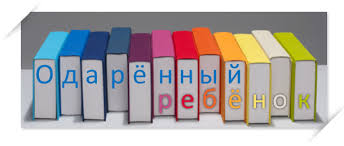 Николаева 
Ирина Вадимовна, учитель географии
Всероссийский конкурс эссе«25 предложений или несвоевременные размышления о пяти пунктах Национальной образовательной инициативы «Наша Новая школа»
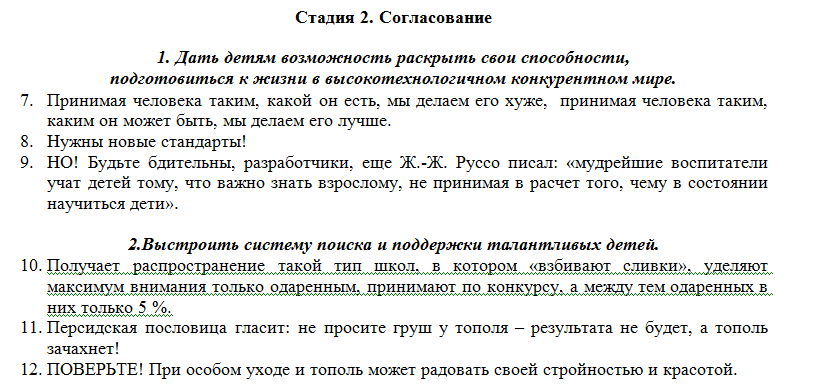 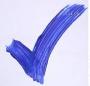 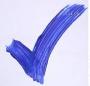 С кем работать? 



Кому работать?  



Как работать? 



Для чего работать?
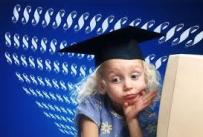 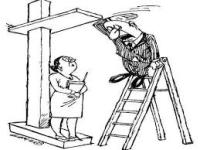 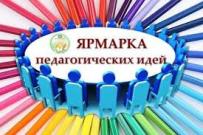 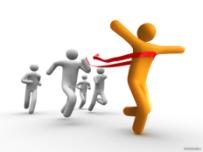 С кем работать?
Единого определения одаренности нет!
Одаренность
Актуальная
Потенциальная
Одаренные в массовой школе  - редко?!
Разглядеть их среди своих учеников!
«Банк одаренных»
Сведения об одаренных детях,
учащихся лицея № 1 им. Н.К. Крупской  
на …….. учебный год
Цель – возможность использования данных педагогами для создания условий развития одаренных школьников.
Группы одарённости = «уровень достижений ребёнка»:
1. Способности, незначительно превышающие средний уровень.
2. Весьма яркие интеллектуальные, художественные, коммуникативные или какие-то другие способности и склонности.
3. Способности, превосходящие среднюю возрастную норму = особая одаренность.
Процент использования данных «Банка одаренных»при подготовке к НПК
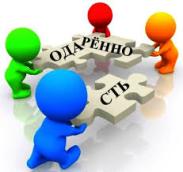 Управленческие решения
В методическую работу включены мероприятия по проблеме создания условий для раскрытия одаренности и способностей учащихся, 
Внесены изменения в ШЦП «Одаренные дети»,
Обеспечен доступ к «Банку одаренных».
Локальная сеть лицея
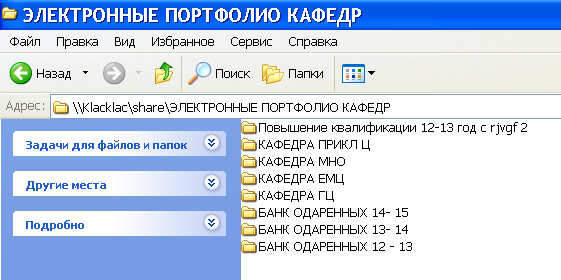 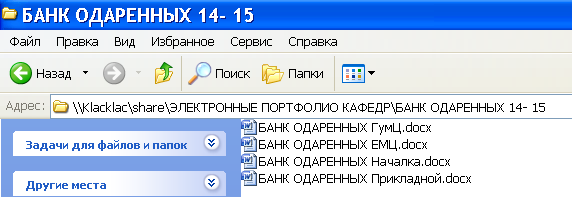 Список «одаренных» уменьшился
Появился резерв мотивированных школьников
Охват индивидуальной работой вырос
Удается избегать перегрузки отдельных школьников
Признаки особо мотивированных учащихся:
Имеют более высокие интеллектуальные способности.
Имеют не насыщаемую познавательную потребность.
Испытывают радость от умственного труда.
Обладают высокой скоростью развития интеллектуальной и творческой сфер.
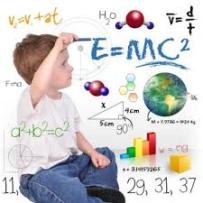 Мини-тест«Способны ли вы увидеть в своих учениках особо мотивированных»
Инструкция: 
Отметьте свойства учеников
знаком “+”, которые нравятся, 
знаком “-” те, что не нравятся.
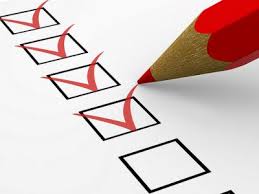 Дисциплинированный.
Неровно успевающий.
Организованный.
Выбивающийся из общего темпа.
Эрудированный.
Странный в поведении, непонятный.
Умеющий поддержать общее дело.
Выскакивающий на уроке с нелепыми замечаниями.
Стабильно успевающий (всегда хорошо учится).
Занятый своими делами (индивидуалист).
Быстро, “на лету” схватывающий.
Не умеющий общаться, конфликтный.
Общающийся легко, приятный в общении.
Иногда тугодум, иногда не может понять очевидного.
Ясно, понятно для всех выражающий свои мысли.
Не всегда желающий подчиняться большинству или официальному руководителю.
Каких “+” у Вас больше?Если чётных “+” больше, то Вы – нестандартный учитель, умеющий обнаружить, выявить, разглядеть скрытую незаурядную одарённость. На практике такие учителя встречаются редко!
Кому работать?
учитель – предметник
+ наставник
+ классный руководитель
ИДЕАЛ
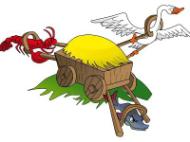 Один на всех и все за одного!
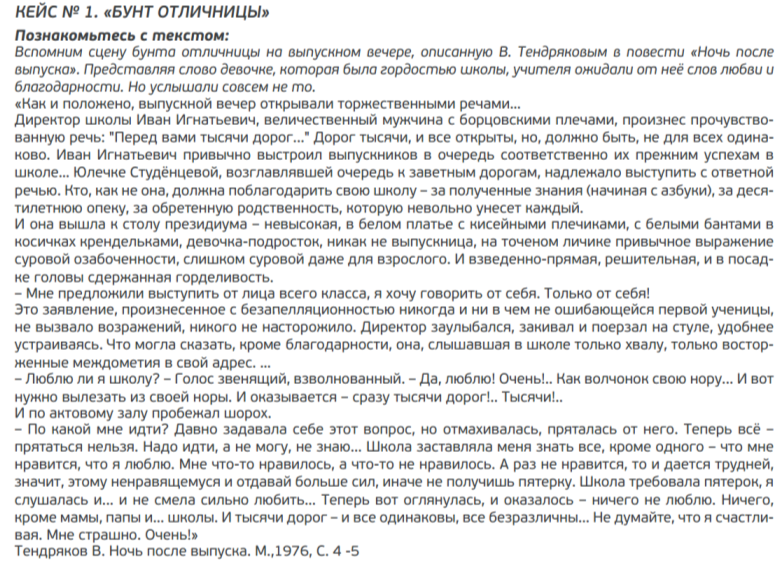 Кадровые ресурсы
= конкретный потенциал (знания, опыт, компетентности, способности).
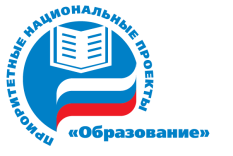 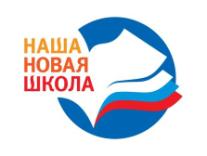 новые формы 
повышения квалификации
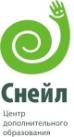 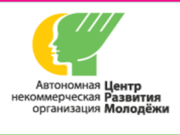 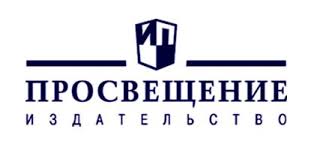 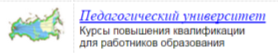 Тематика, инициатива, 
формирование профессиональных компетенций, представление своего опыта
Требования  к квалификационным категориям
Первая квалификационная категория может быть установлена педагогическим работникам, которые: 
- владеют современными образовательными технологиями и методиками и эффективно применяют …; 
- вносят личный вклад в повышение качества образования на основе совершенствования методов ….; 
имеют стабильные результаты … и показатели динамики их достижений выше средних в субъекте Российской Федерации. 
Высшая квалификационная категория может быть установлена педагогическим работникам, которые: 
- имеют стабильные результаты … и показатели динамики их достижений …с учетом результатов участия обучающихся и воспитанников во всероссийских, международных олимпиадах, конкурсах, соревнованиях; 
-       вносят личный вклад в повышение качества образования на основе … инновационной деятельности, в освоение новых образовательных технологий и активно распространяют собственный опыт …
Анализ эффективность использования кадрового потенциала
Результаты учащихся
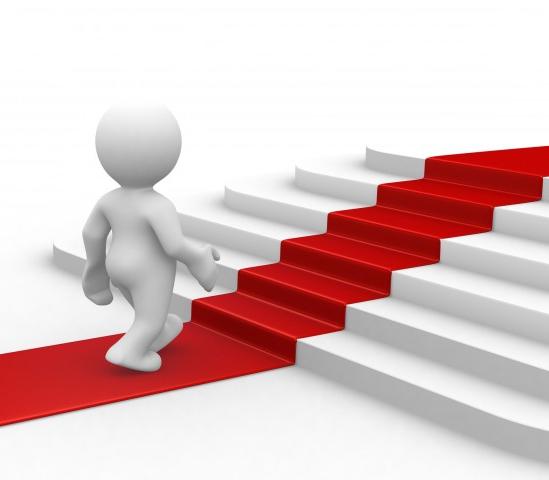 Формы работы 
с мотивированными
Формы реализации 
потенциала
Инициативность
Где участвовал
НОВЕЙШИЙ ТЕСТ ИНТЕЛЛЕКТА
Ответьте на предлагаемые вопросы. 
Ответы следует записать на отдельном листке бумаги.
1. В некоторых месяцах 30 дней, в некоторых – 31 день. В скольких месяцах 28 дней?
2. Доктор дал вам 3 таблетки и велел принимать по одной таблетке каждые полчаса. 
Сколько пройдет времени до того, как вы выпьете последнюю таблетку?
3. Человек лег спать в 8 часов вечера, предварительно поставив будильник на 9 утра. 
Сколько часов он проспит, прежде чем будет разбужен звонком будильника?
4. Поделите 30 на одну вторую и прибавьте 10. Сколько получится?
5. У фермера было 17 овец. Все овцы, кроме 9, подохли. Сколько живых овец осталось?
6. У вас есть всего одна спичка. Вы входите в ХОЛОДНУЮ и ТЕМНУЮ комнату, где есть печь, керосиновая лампа и свеча. Что вы зажжете в первую очередь?
7. Человек построил дом прямоугольной формы таким образом, что все четыре его стены обращены на юг. К дому подходит медведь. Какого цвета медведь?
8. Возьмите два яблока из трех имеющихся. Что вы получите?
9. Сколько животных каждого вида взял Моисей в свой ковчег?
10. Вы ведете автобус из Чикаго с 43 пассажирами. На остановке в Питсбурге сходят 5 пассажиров и садятся 7 новых. На следующей остановке в Кливленде выходят еще 4 пассажира и садятся 8. В результате автобус опаздывает в Филадельфию на 6 часов. Сколько лет водителю?
НОВЕЙШИЙ ТЕСТ ИНТЕЛЛЕКТА
ПРАВИЛЬНЫЕ ОТВЕТЫ
1. Во всех. Каждый месяц содержит, по меньшей мере, 28 дней.
2. Один час. Приняв первую таблетку, вы через полчаса примете вторую, а еще через полчаса – третью.
3. Один час. Будильник не различает утро и вечер, поэтому прозвонит в 9 вечера.
4. 70. Поделить на одну вторую – то же самое, что умножить на два.
5. 9 живых овец.
6. Спичку.
7. Белый. Если все стены смотрят на юг, значит, дом стоит на Северном полюсе.
8. Два яблока. Было три яблока, вы взяли два. Ну и сколько вы получили, сколько у вас стало?
9. Нисколько. Никого Моисей никуда не брал, и не было у него никакого ковчега. Животных в ковчег собирал Ной. 
10. А сколько вам лет? По условию задачи вы и есть водитель.
Как работать?
По инициативе педагогов
Традиционные
НОУ
НПК
Олимпиады
Спецкурсы
Кружки
Центр одаренных СВГУ
ЗФТШ
+ ИКТ (АРМУ, локальная сеть, доступ к интернет)
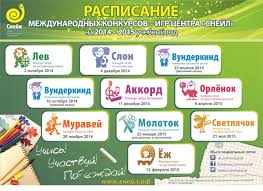 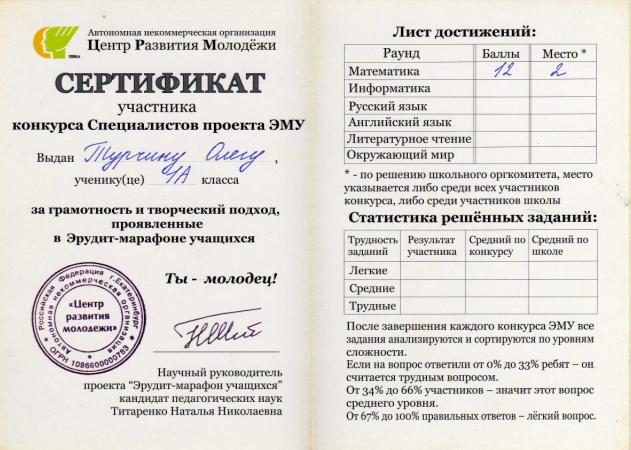 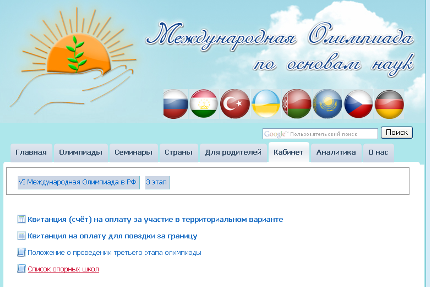 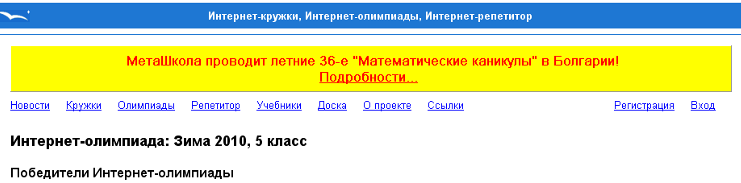 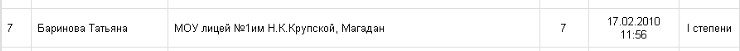 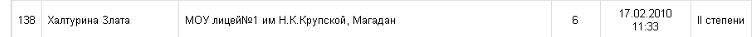 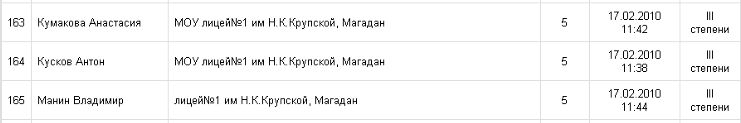 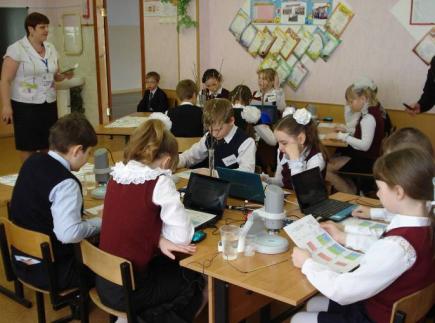 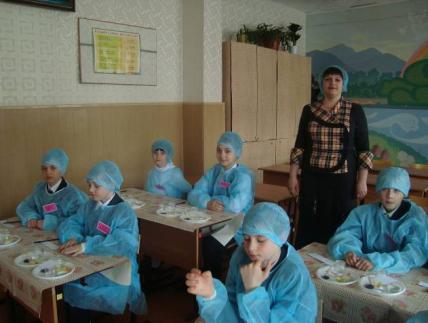 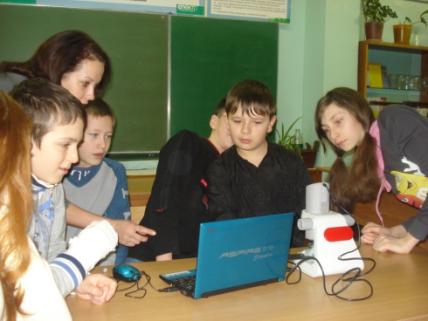 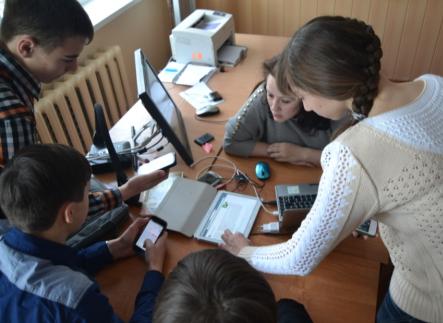 Новые образовательные технологии
Вертикальное обогащение
Горизонтальное обогащение
расширение кругозора знаний об окружающем мире и самопознание,
углубление этих знаний,
развитие инструментария получения знаний.
Проблемы ИКТ в школе
Необеспеченность ПК
Стоимость
трафика
Низкое качество связи
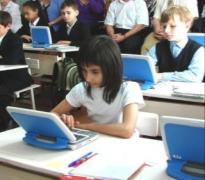 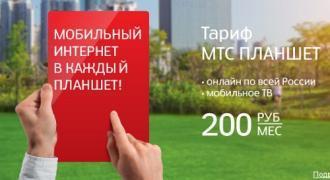 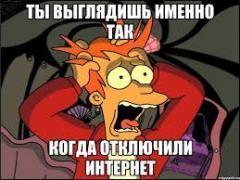 Мобильные технологии!
24
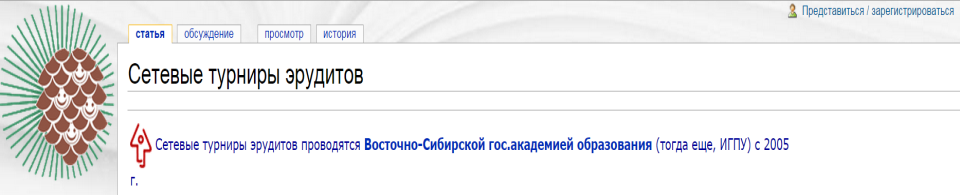 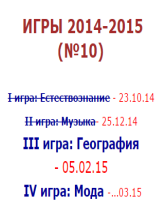 Основная цель:
- повысить интерес к получению новых знаний                с использованием информационно-коммуникационных технологий; 
- через игровые формы обучения усилить использование материалов сети Интернет
 для образовательных задач.
Аудитория турнира:
 школьники, обладающие широкой эрудицией, увлеченные поиском  нового, способные работать в команде и принимать оперативные решения.
Задания:
Однозначно шире школьной программы,  а  могут и не изучаться в школе, НО при правильной организации поиска ответы могут быть найдены в интернет.
25
Тема ДООГ-2015 
«Космическая география для формирования образа Земли: 
природа, люди, хозяйство»
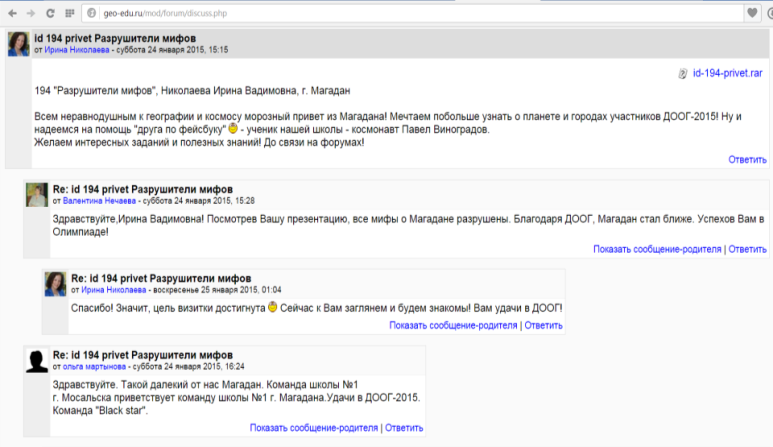 26
Общие правила игры:
Войти в Википедию на странице  с заданной или произвольной темой.
Прочитать статью.
Найти в статье слово или факт, о котором вы ранее ничего не знали.
Перейти по ссылке на статью об этом слове или факте. Прочитать ее и найти уже новый факт.
Игра может ограничиться количеством шагов, или пока не придете к уже известным фактам, или пока не надоест.
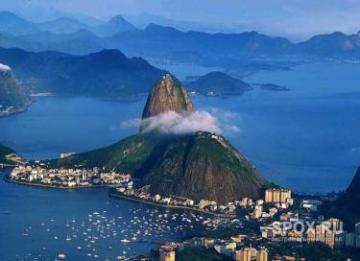 27
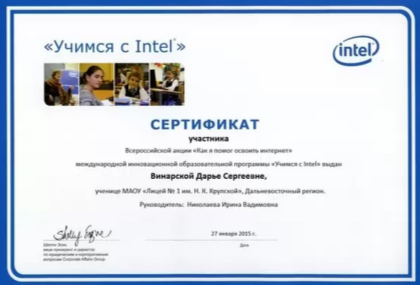 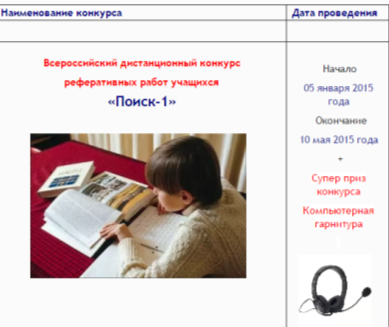 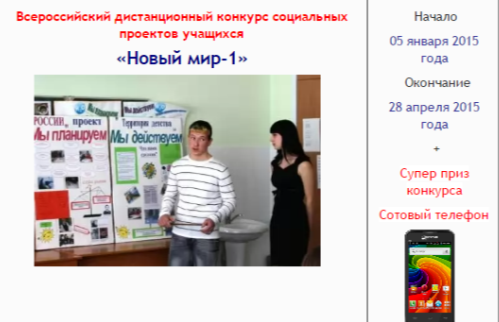 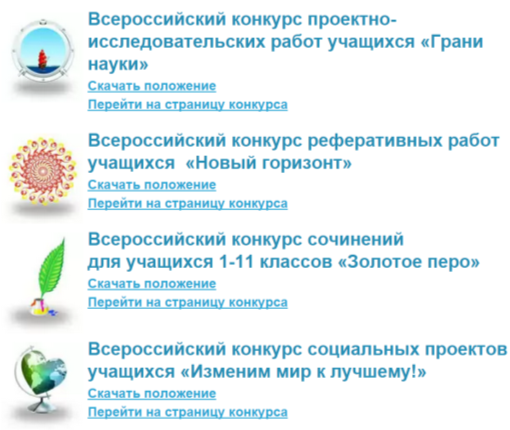 МИНИ-ТЕСТ «Что мешает работать с одаренными?»
Используйте для ответов пятибалльную шкалу:
5 – да, способствует
4 – скорее да, чем нет
3 – и да, и нет
2 – скорее нет, чем да
1 – нет

Если в списке не все учтено, добавьте свои факторы и тоже оцените их выраженность. 
1. Налаженная система методической работы ___________________________________________
2. Наличие специалистов, у которых можно поучиться ___________________________________
3. Пример и влияние коллег _________________
4. Поддержка и внимание к этой проблеме руководителя _________________________________
5. Интерес к педагогической деятельности _____________________________________________
6. Личный пример руководителя ОУ __________________________________________________
7. Возможность признания в коллективе _______________________________________________
8. Новизна деятельности, условия работы, возможность экспериментировать ________________
9. Система материального стимулирования _____________________________________________
10. Потребность в саморазвитии ______________________________________________________
11. Атмосфера сотрудничества и поддержки, сложившаяся в коллективе ____________________
Для чего работать?
Повышение качества образования (процесса и результата)
Портфолио
учителя и ученика
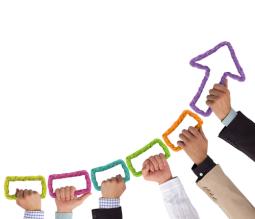 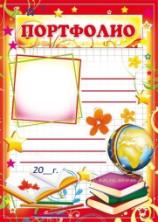 Моральное и материальное стимулирование
Формирование УУД
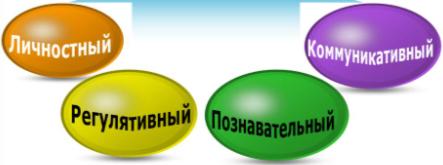 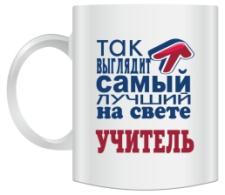 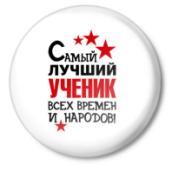